Найди лишнее
Орудия труда
1.
2.
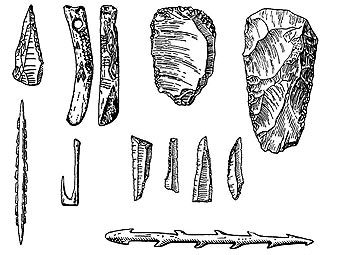 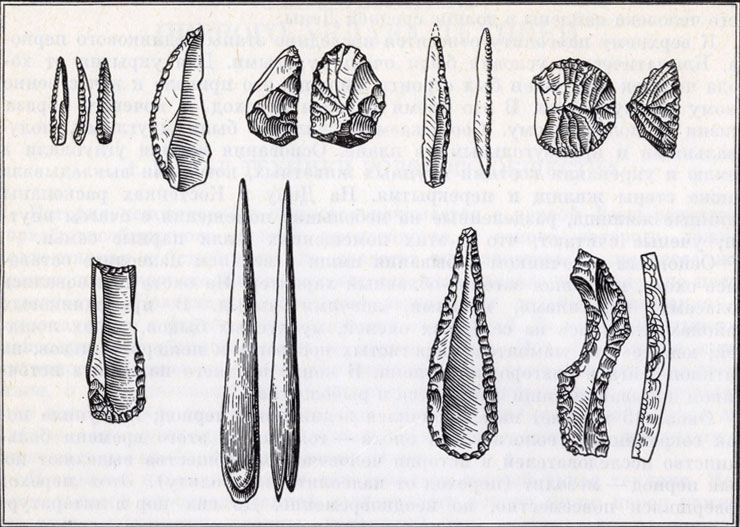 3.
4.
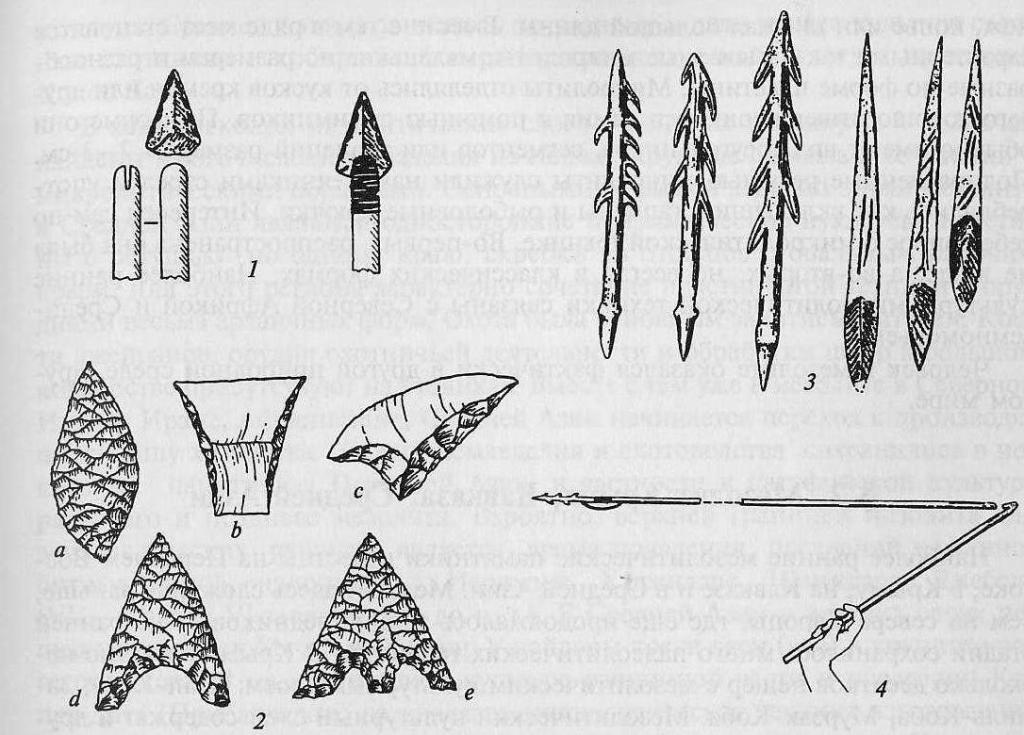 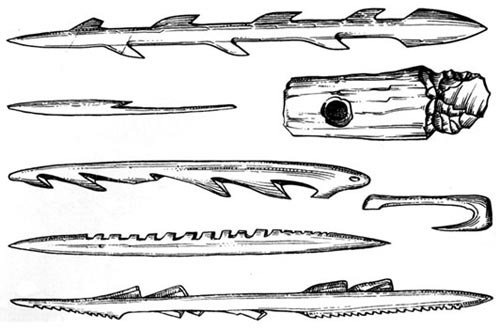 Оружие охотников
1.
2.
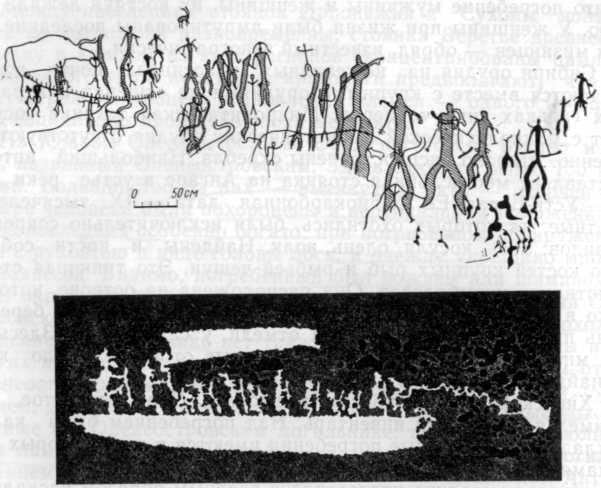 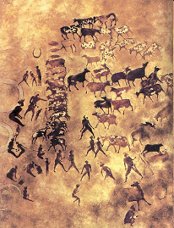 3.
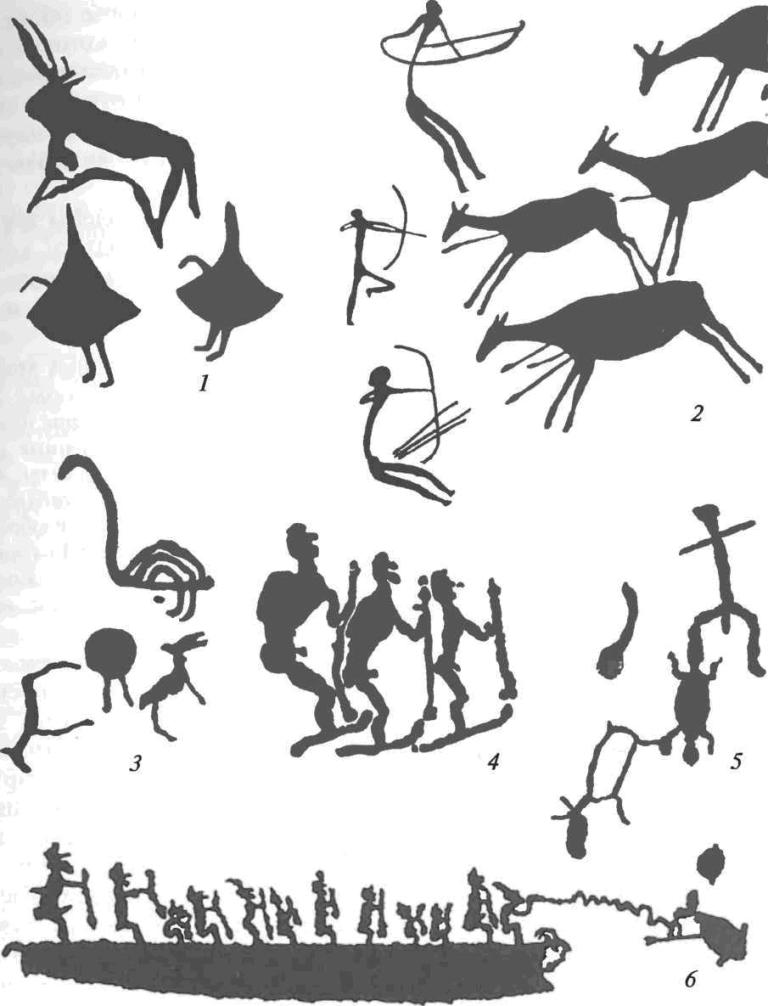 Общественный строй
1.
2.
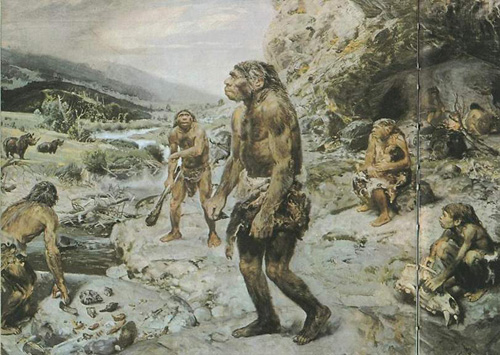 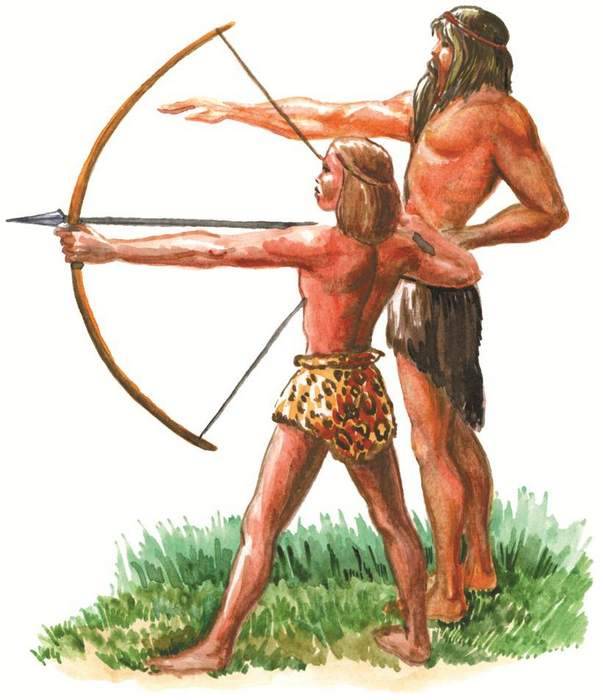 3.
4.
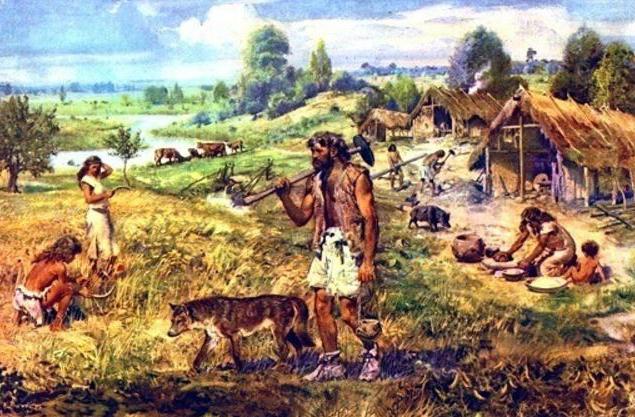 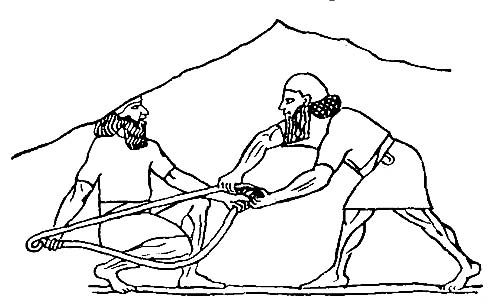 Проверь себя! 
Орудия труда – 1 (неолит)
Оружие охотника – 3 (неолит)
 Общественный строй – 2 (средний палеолит)